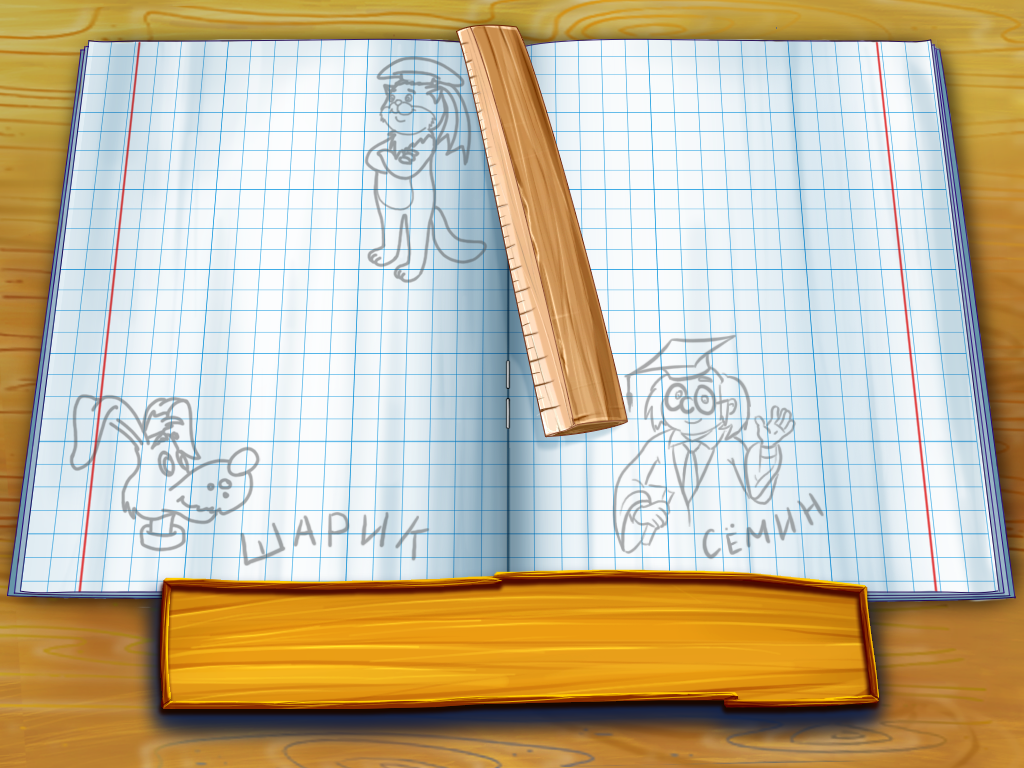 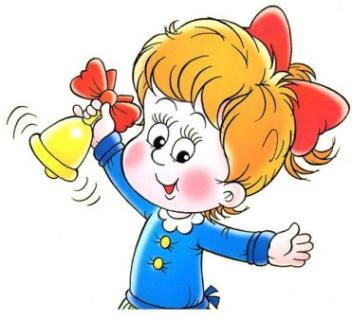 День знаний
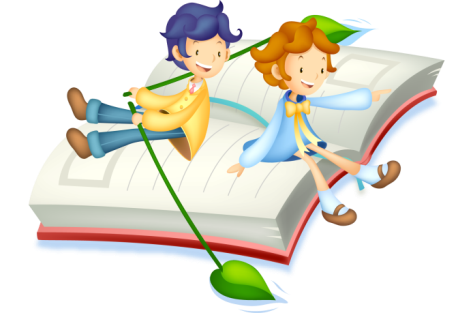 ЗДРАВСТВУЙТЕ, ТРЕТЬЕКЛАССНИКИ!
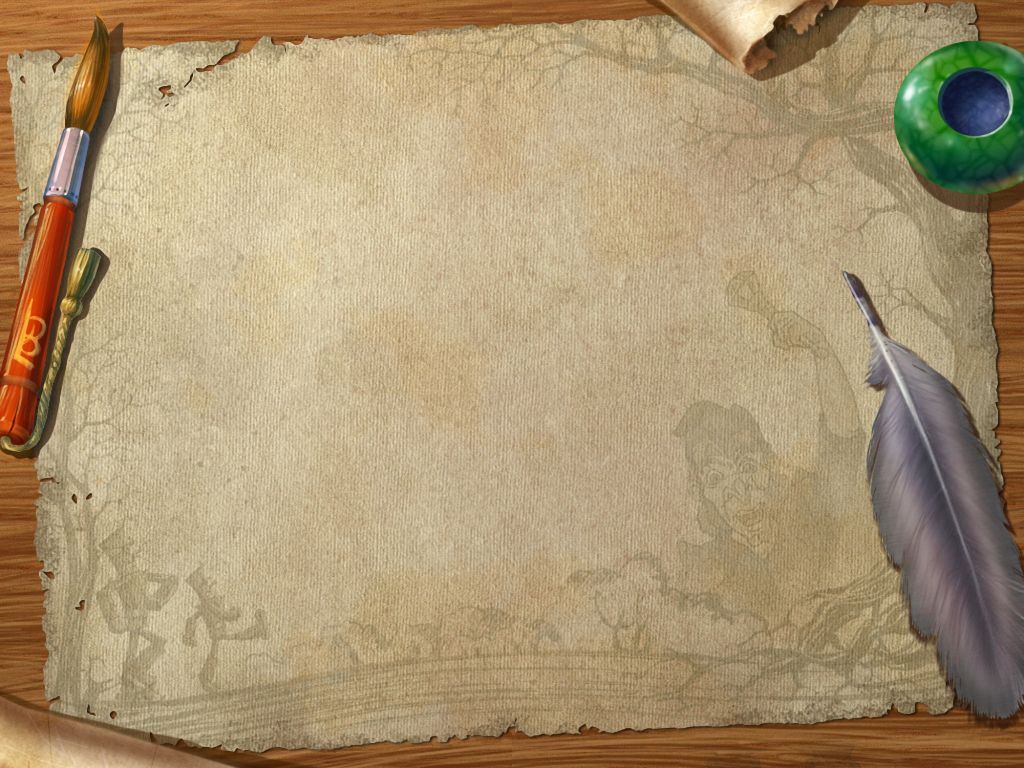 День занимательных уроков
Сегодня в расписании:1. Сказочная литература. 2. Озорная грамматика. 3. Весёлая математика. 4. Забавный окружающий мир.
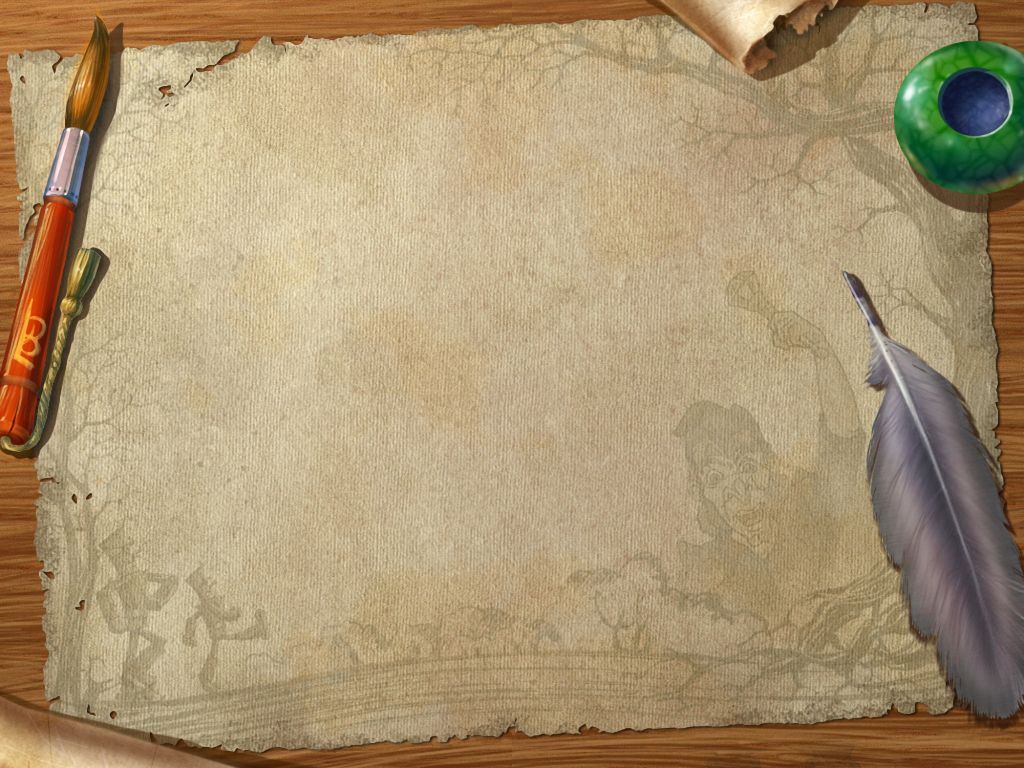 Сказочная литература
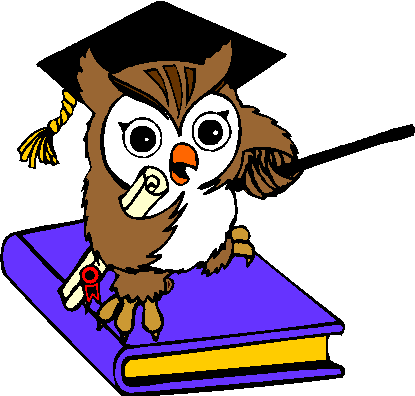 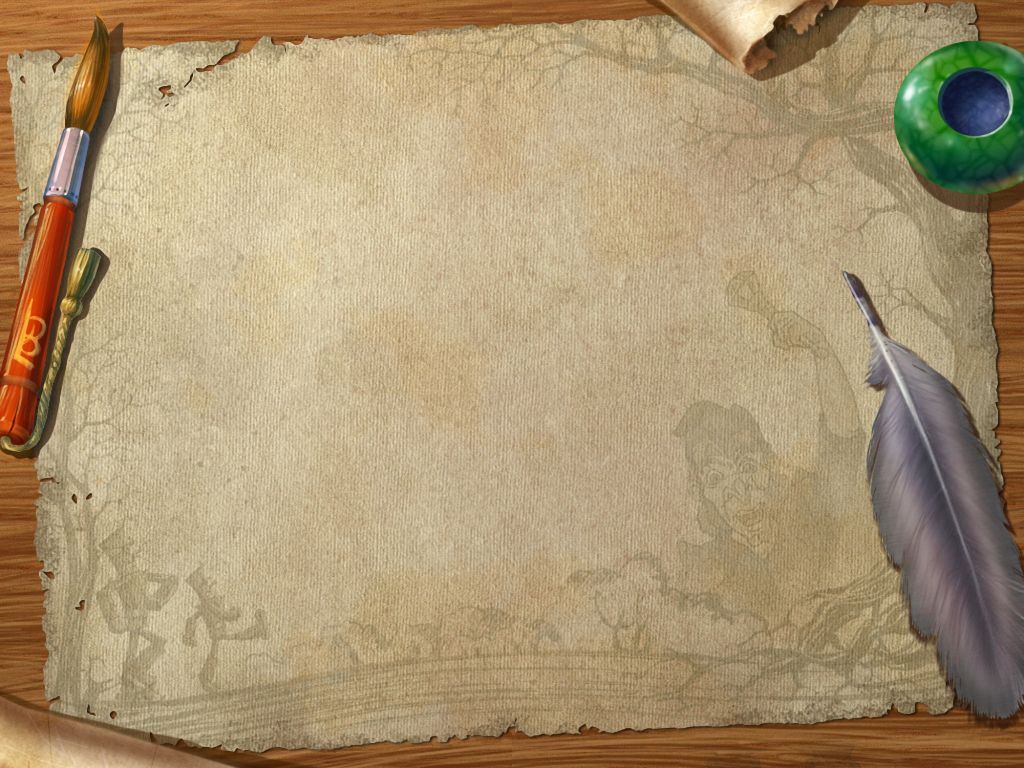 ТАРАКАНИЩЕ
АЙБОЛИТ
ДЯДЯ СТЕПА
БАРМАЛЕЙ
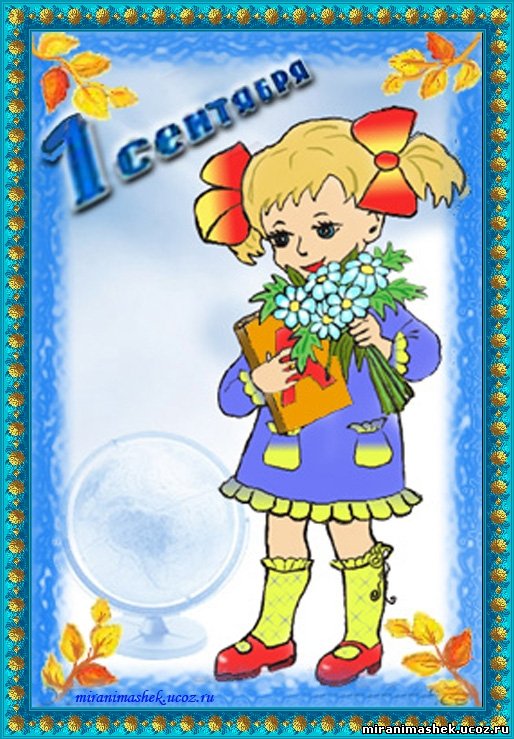 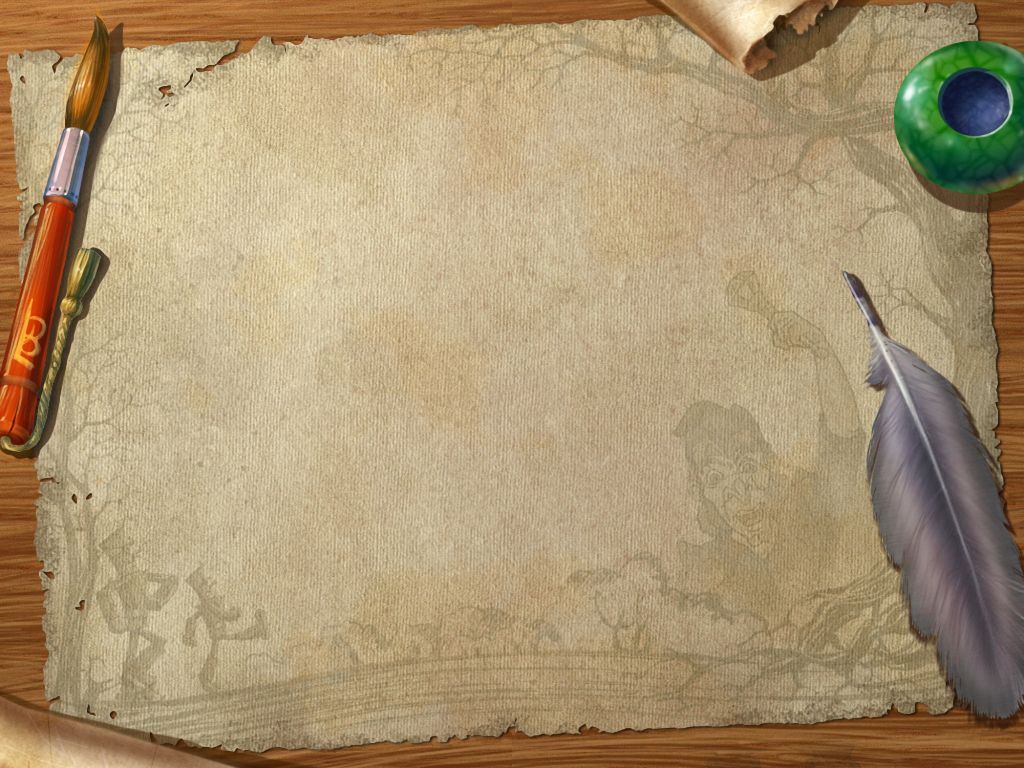 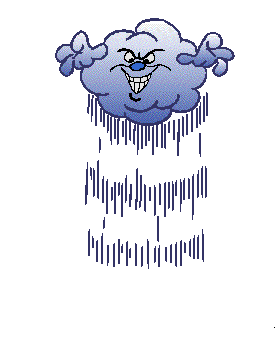 К М Ш А Н И Ь П Р Я К Л Т У О
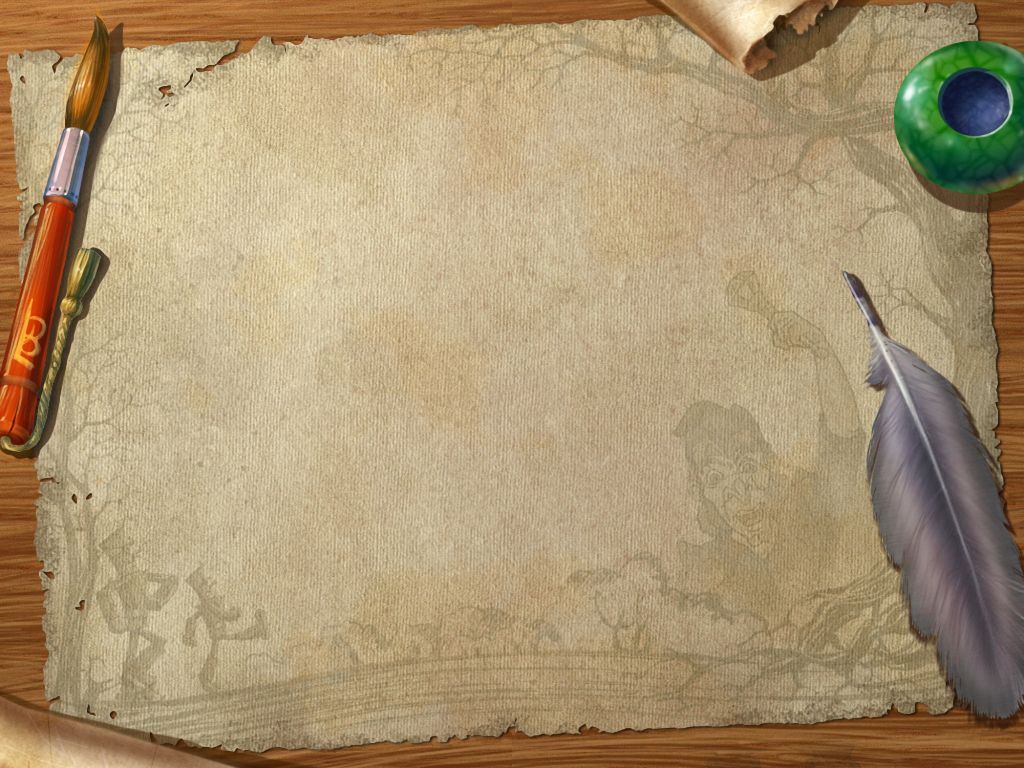 СпешитмалышивзрослыйнаучёбуУчителяспешатсутраИголосаребятвесёлымзвономСлышныизкаждогодвораИсновавзлётыипаденьяНоэтоличноеужеТакпожелаемвдохновеньяученикам ПовсейЗемле!!!
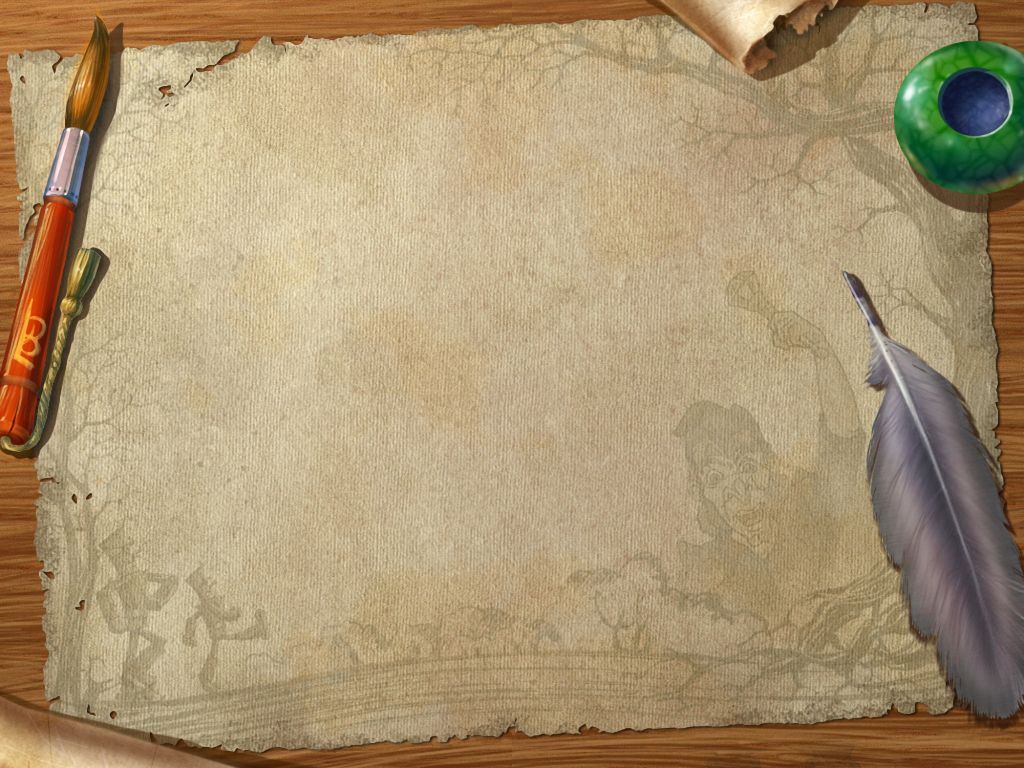 Озорная грамматика
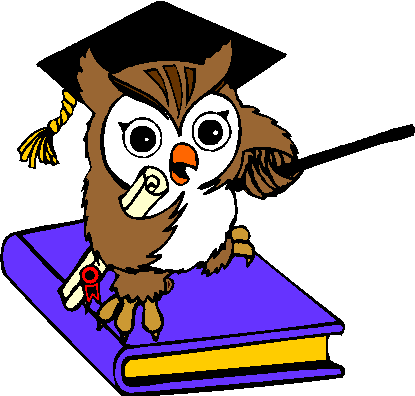 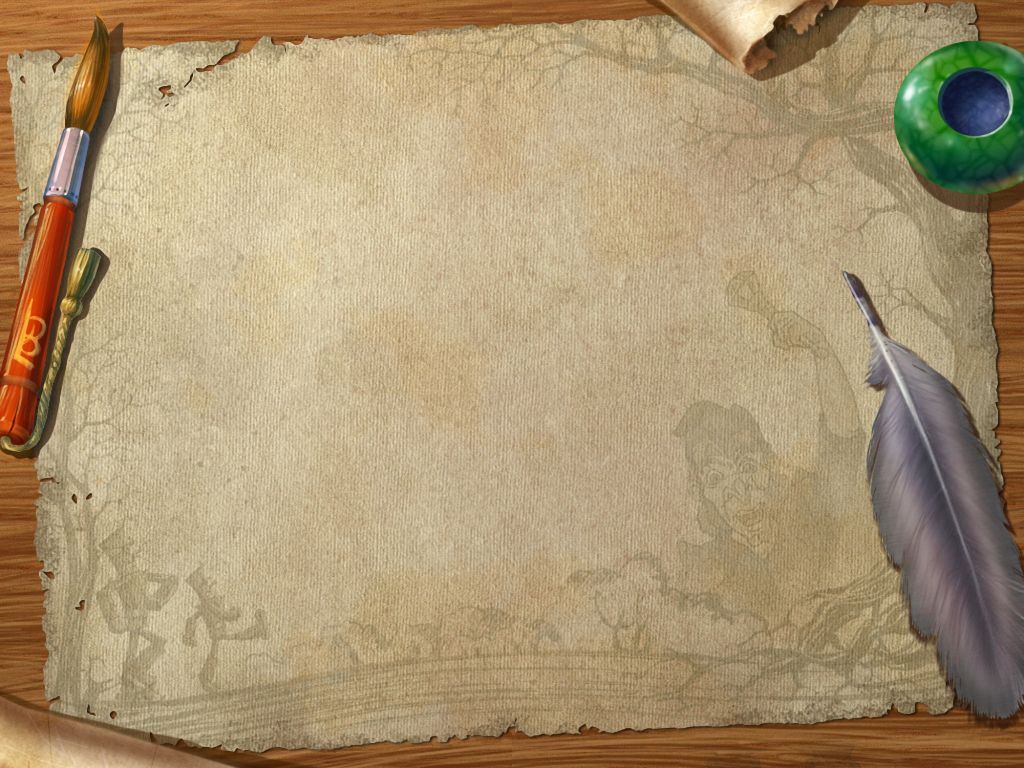 БОЛЬШОЙ
ОГРОМНЫЙ
ГИГАНТСКИЙ
ОГРОМНЕЙШИЙ
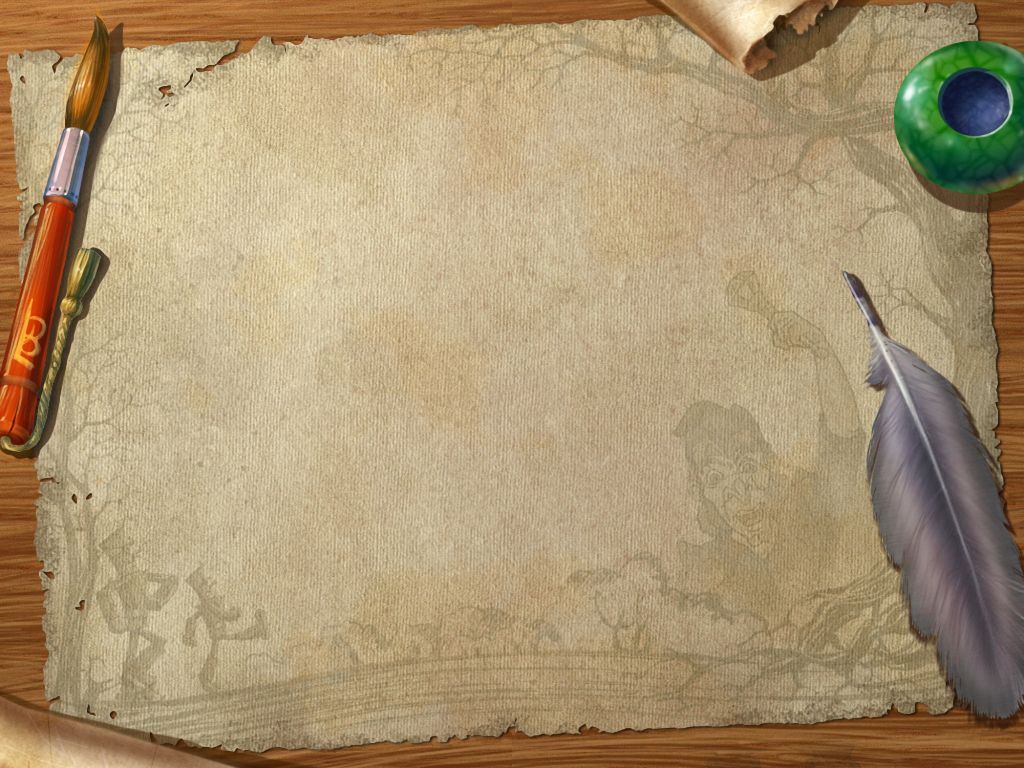 Проверка
БОЛЬШОЙ
ОГРОМНЫЙ
ОГРОМНЕЙШИЙ
ГИГАНТСКИЙ
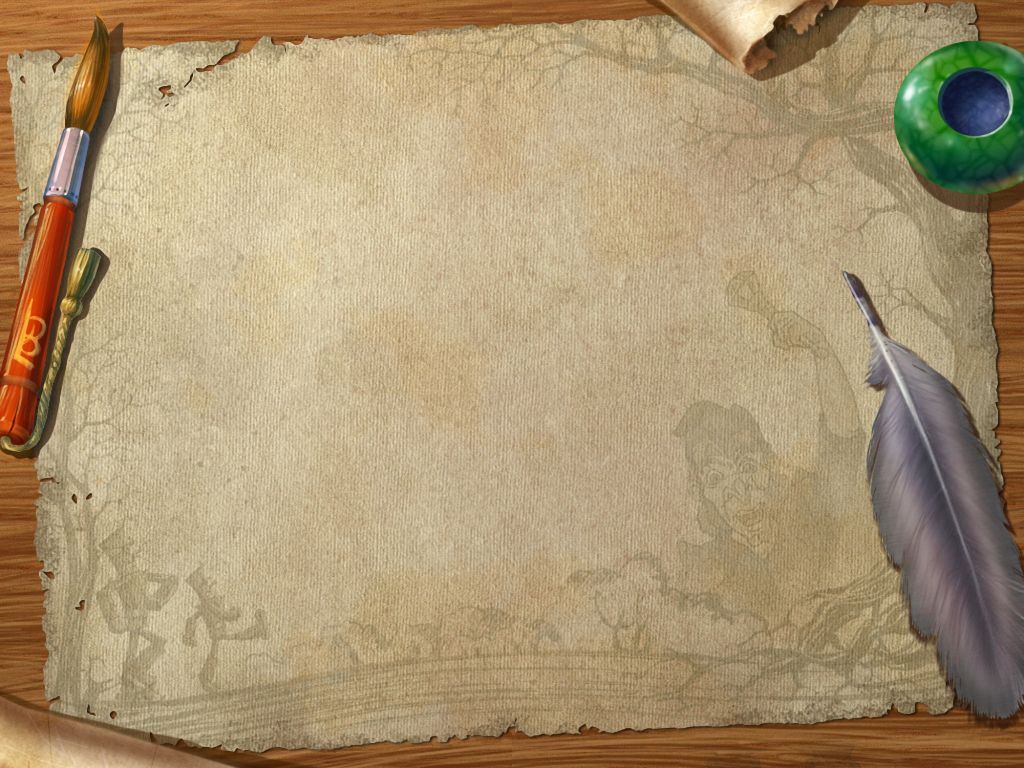 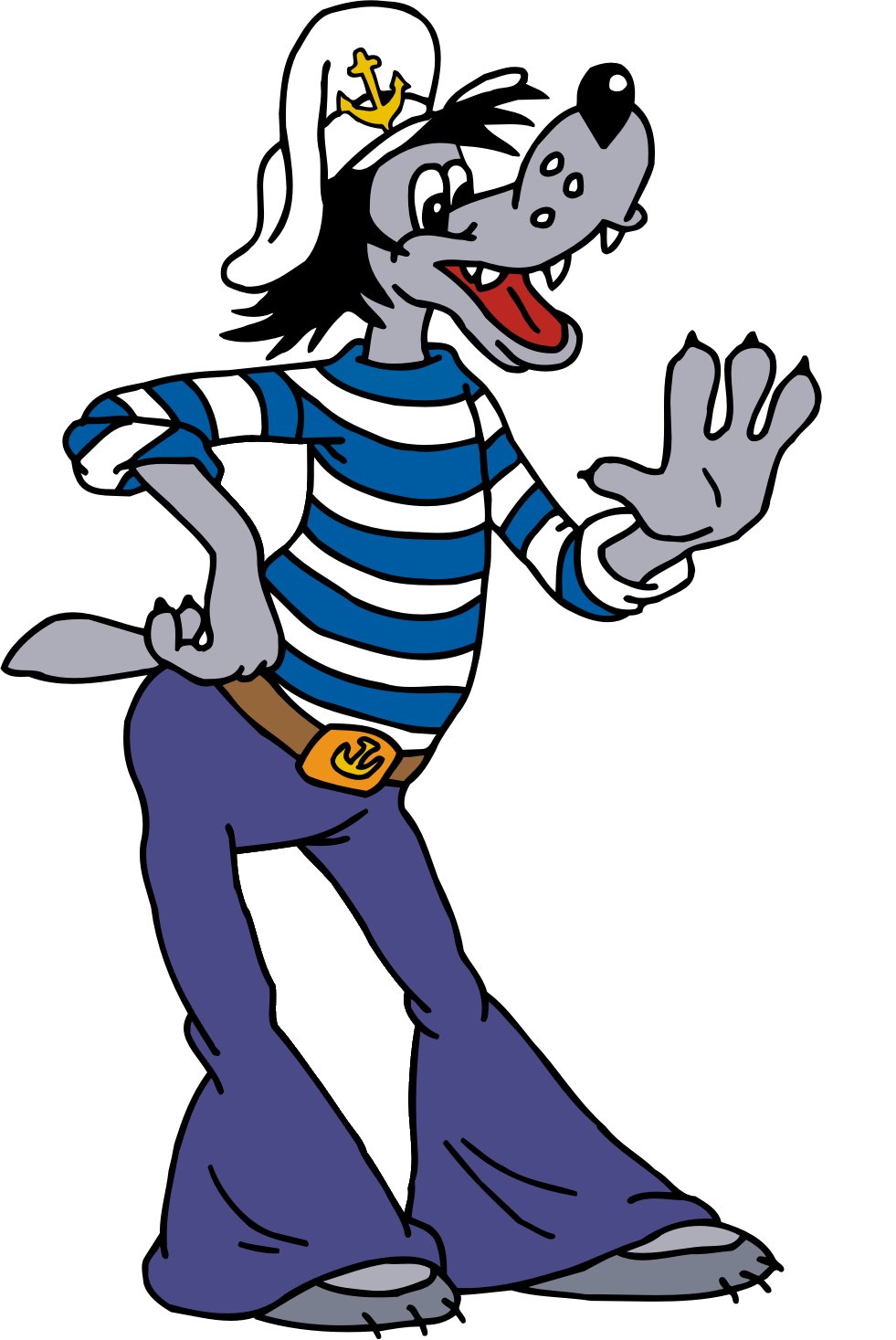 я жыву в 
лисной глушы.
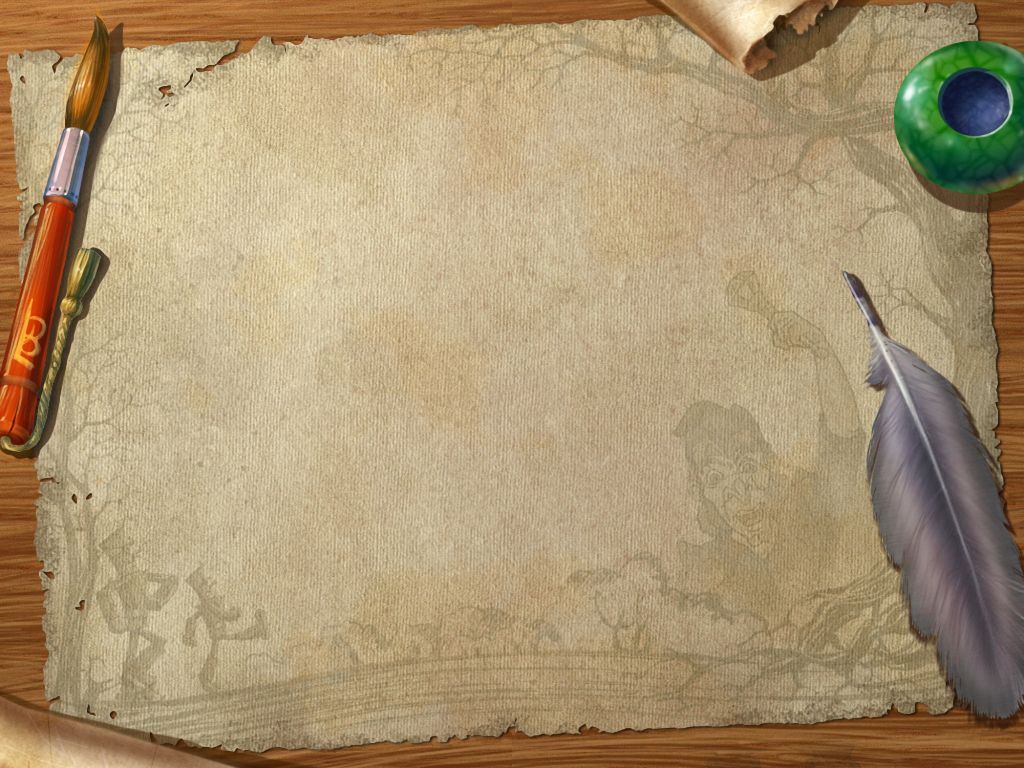 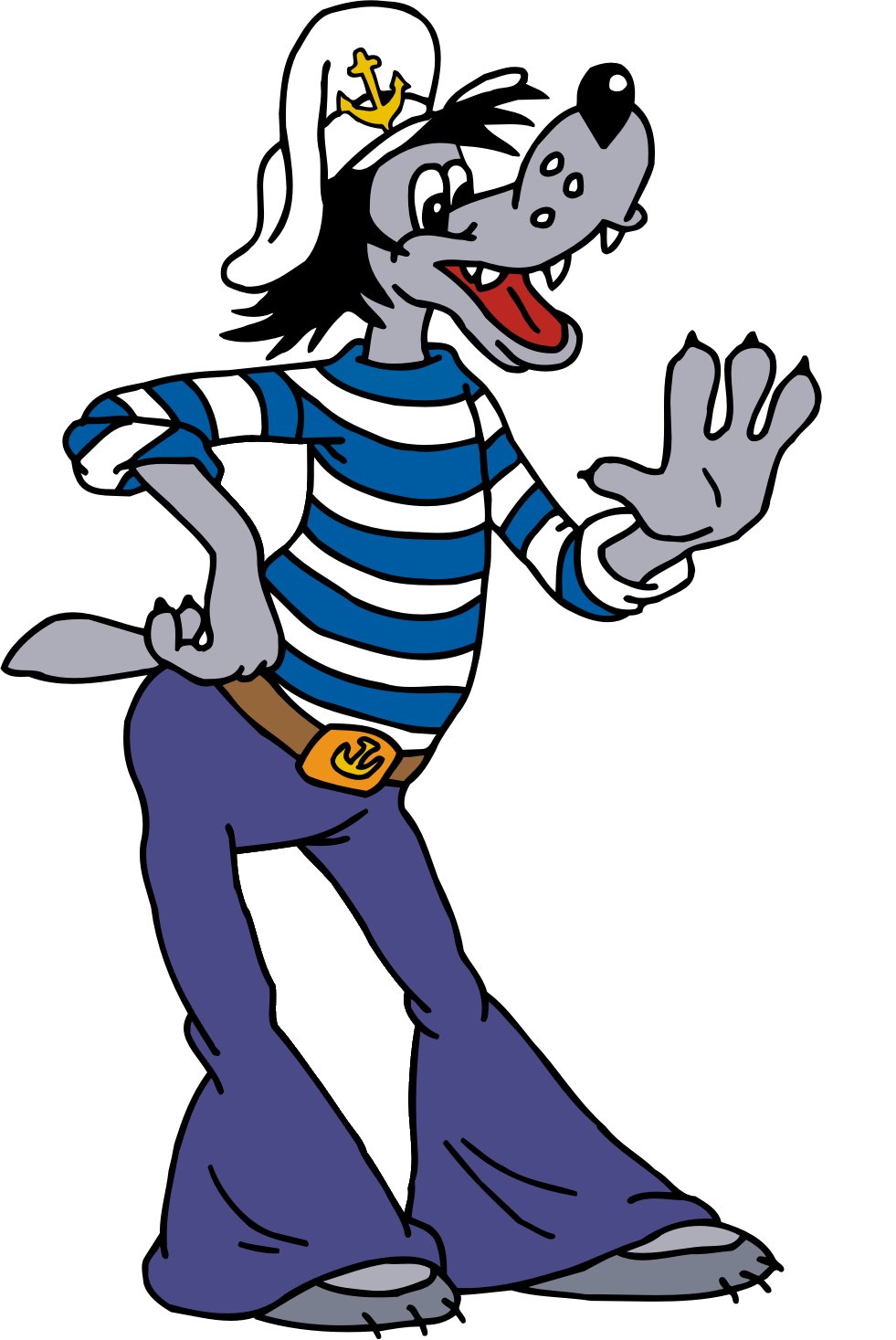 Я живу в 
лесной глуши.
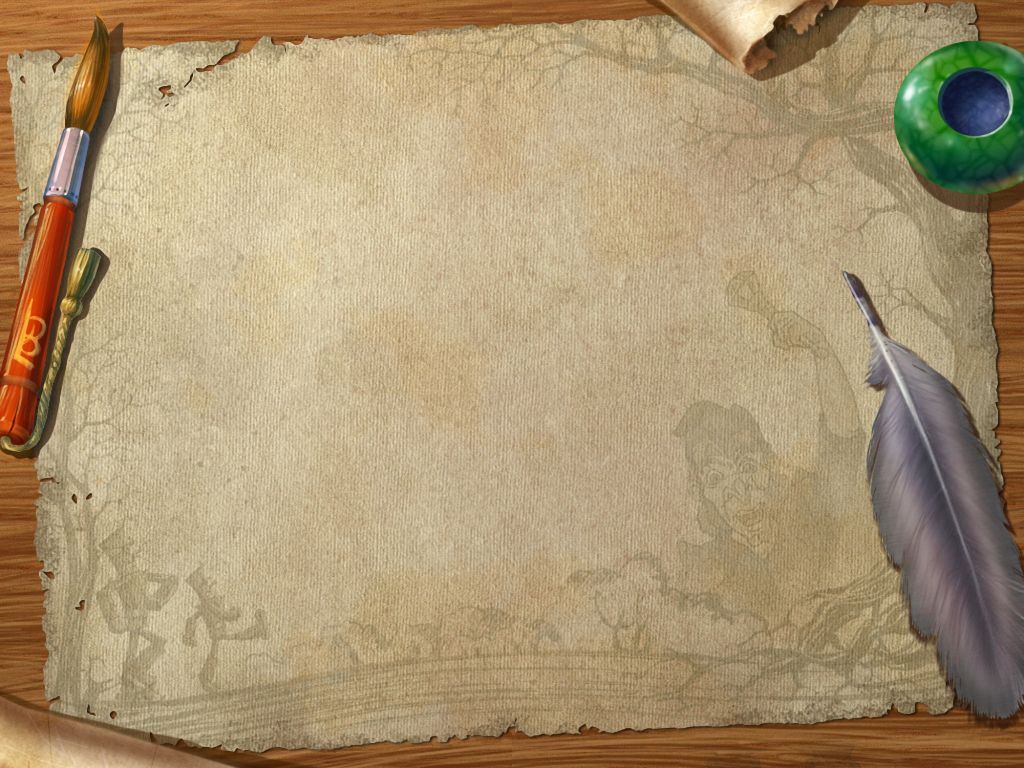 Забавная математика
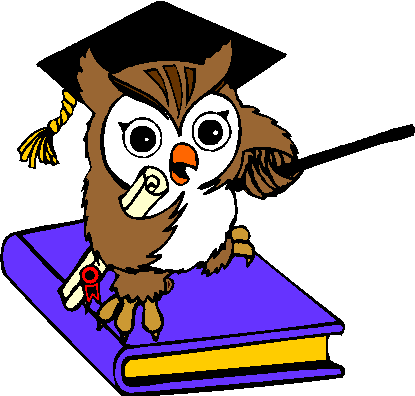 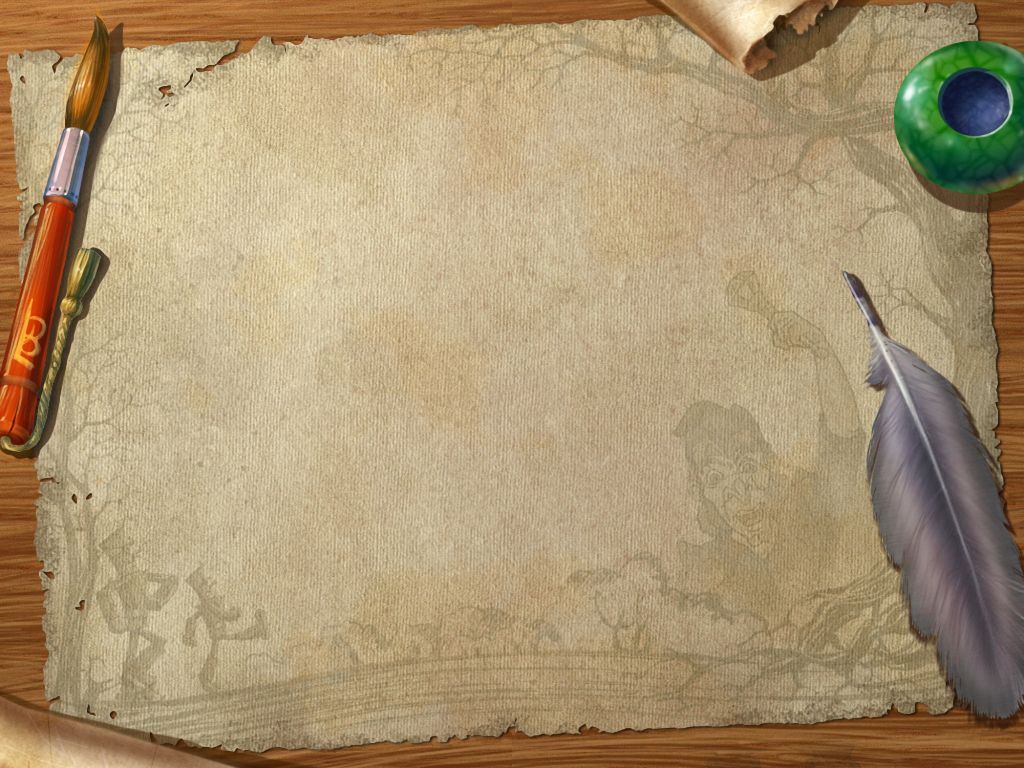 Забавная математика
- Какие геометрические фигуры вы знаете?- Как найти периметр многоугольника? - Как определить, на сколько одно число больше другого?
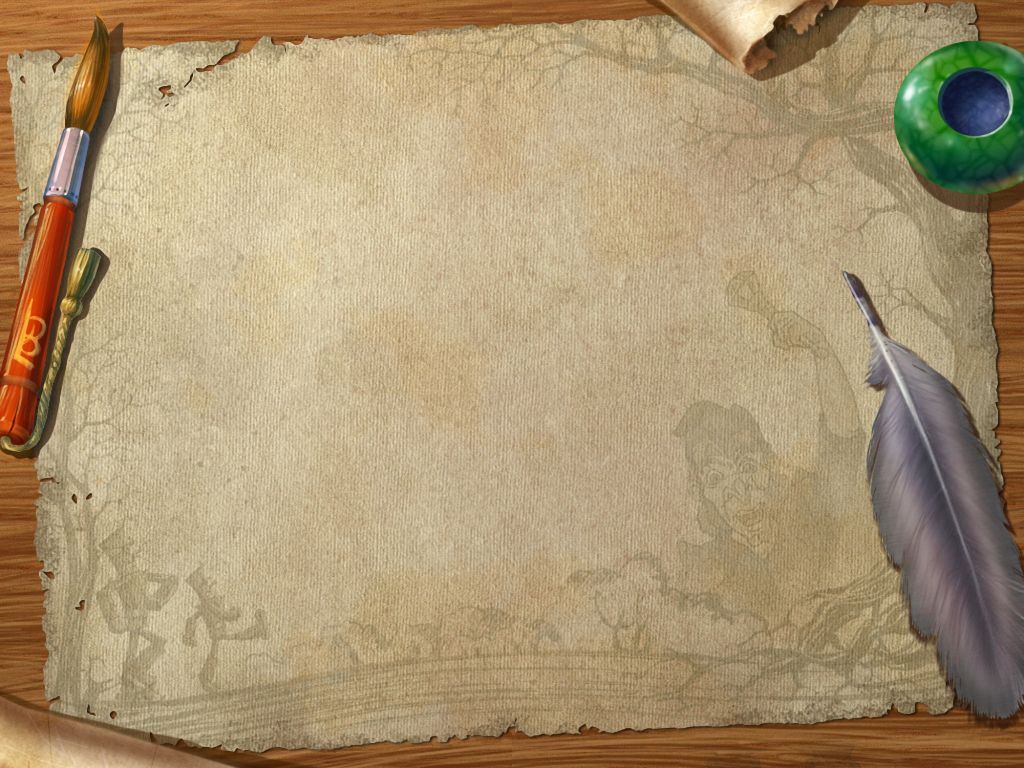 Забавный окружающий мир
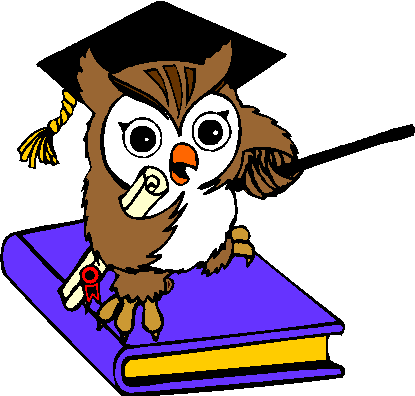 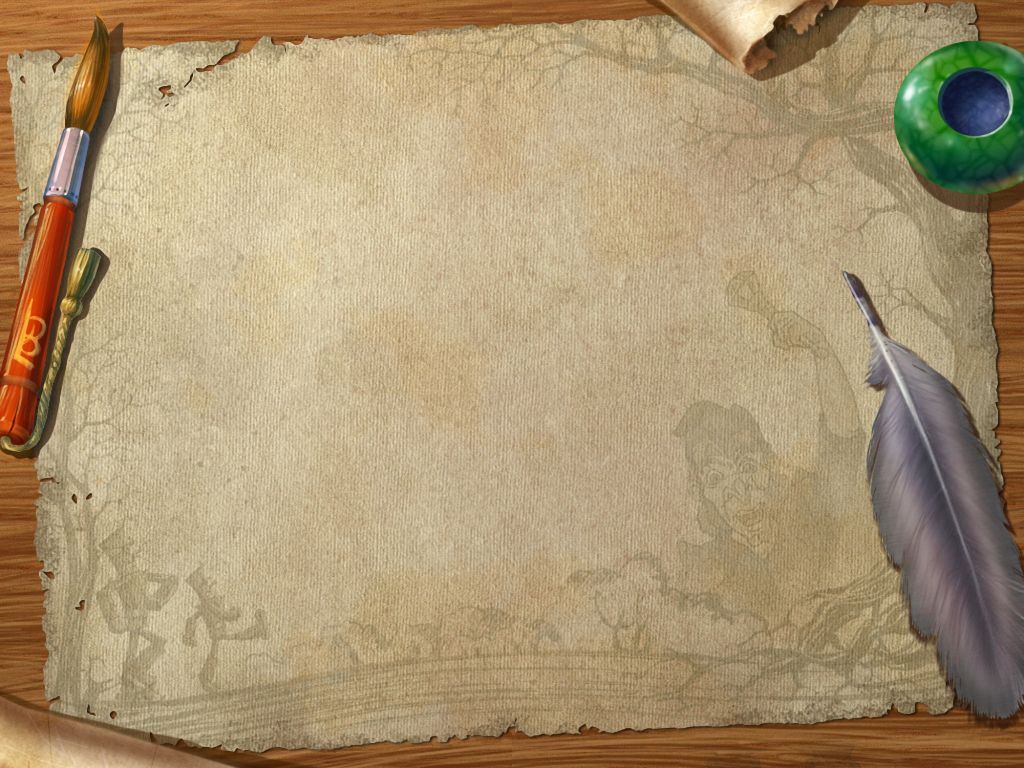 ГРАЧ 
КУКУШКА 
СТРИЖ 
ЖАВОРОНОК
СКВОРЕЦ
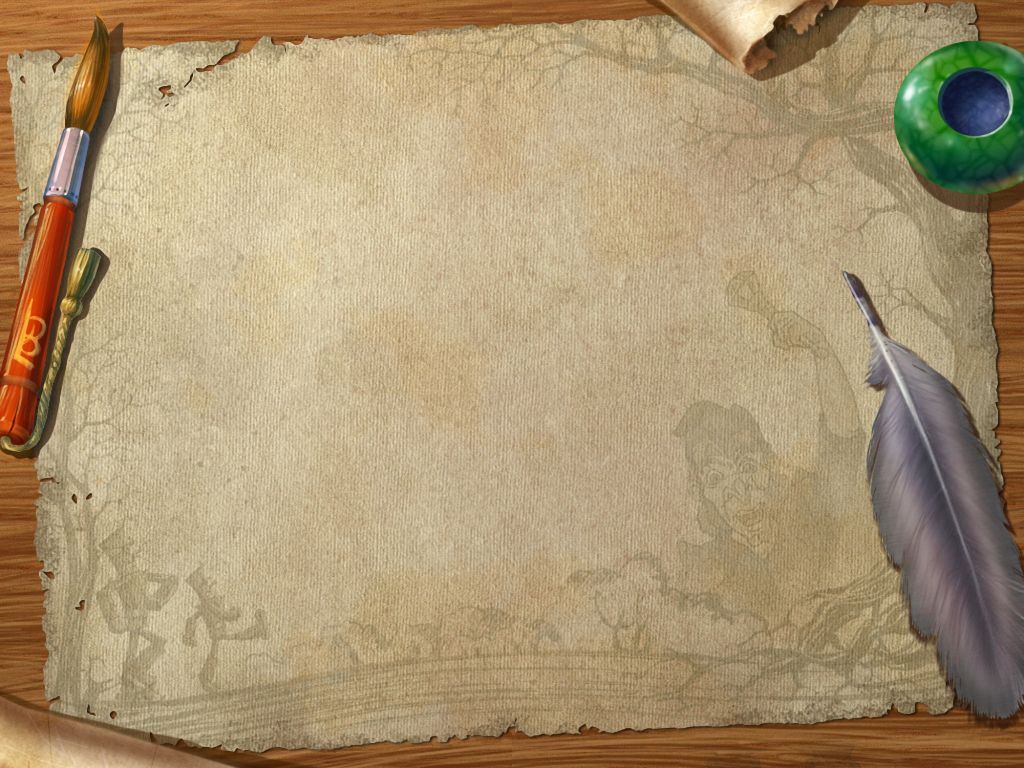 РОМАШКА 
РОЗА 
КОЛОКОЛЬЧИК 
ВАСИЛЕК
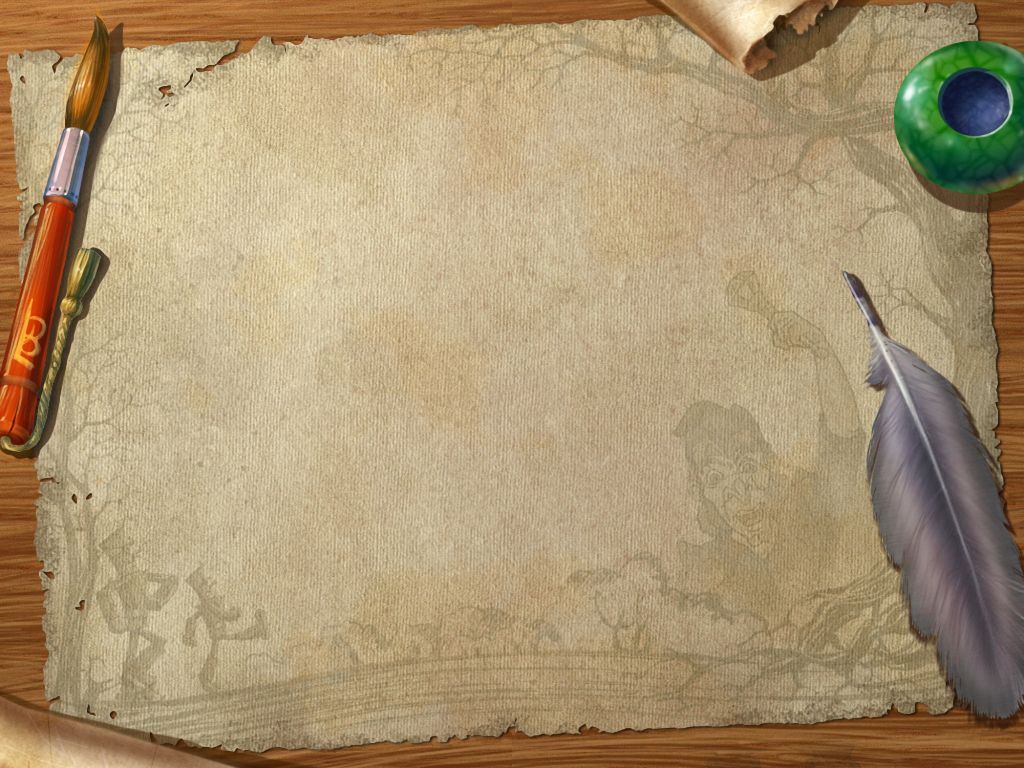 АКР
КОРТ
КУТИЛА
СИЛА
КОЛОС
КОРМА
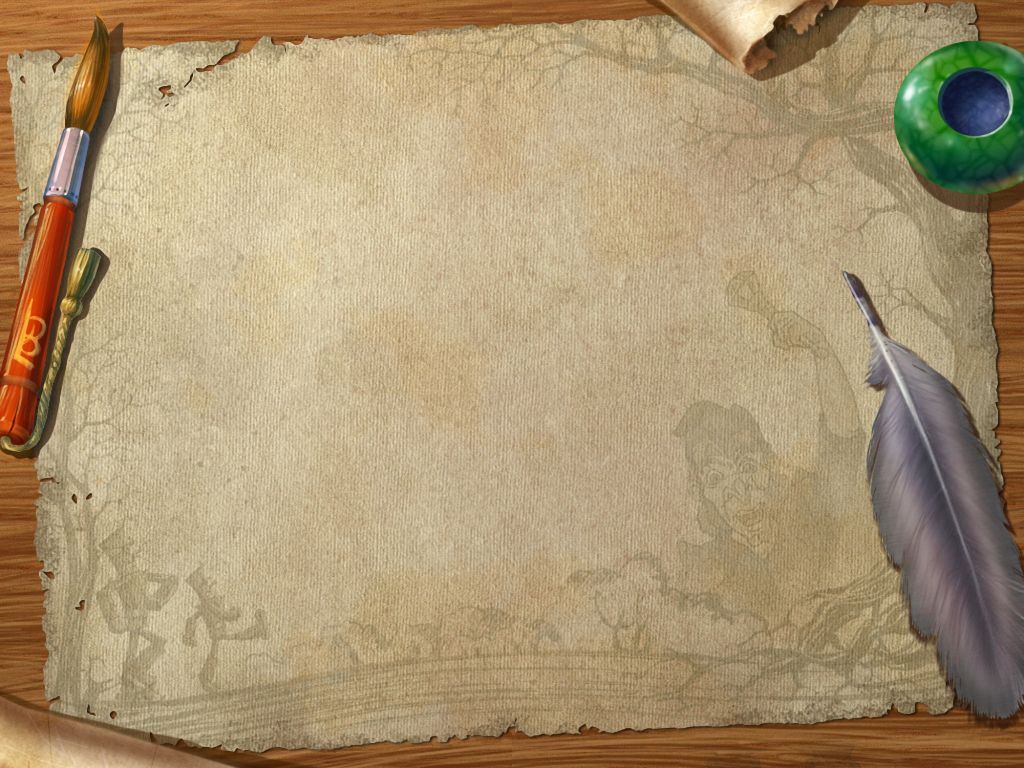 РАК
КРОТ
УЛИТКА
ЛИСА
СОКОЛ
КОМАР
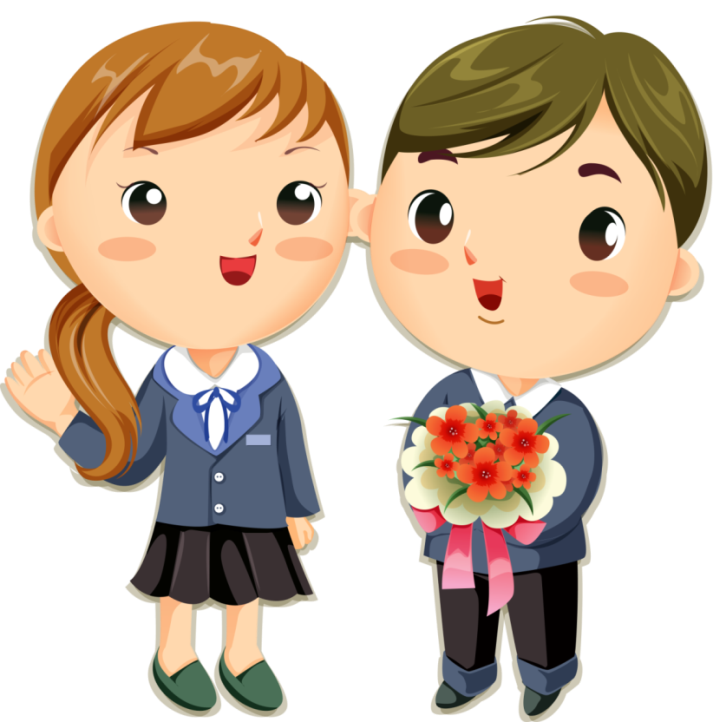 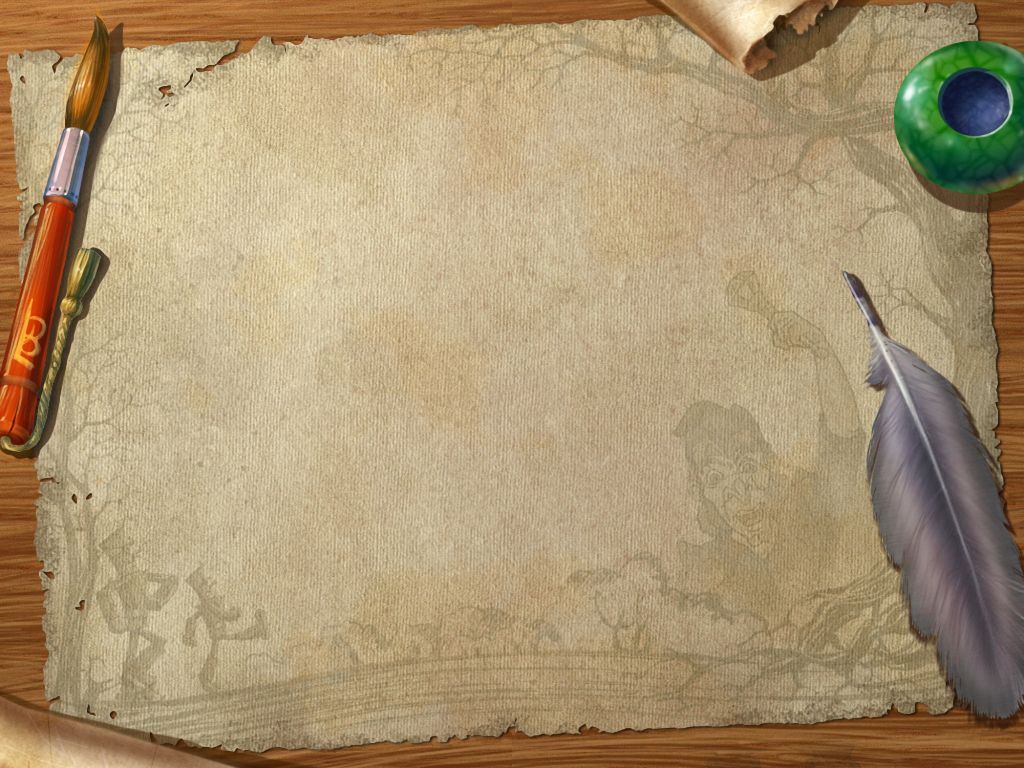 В ДОБРЫЙ ПУТЬ!!!
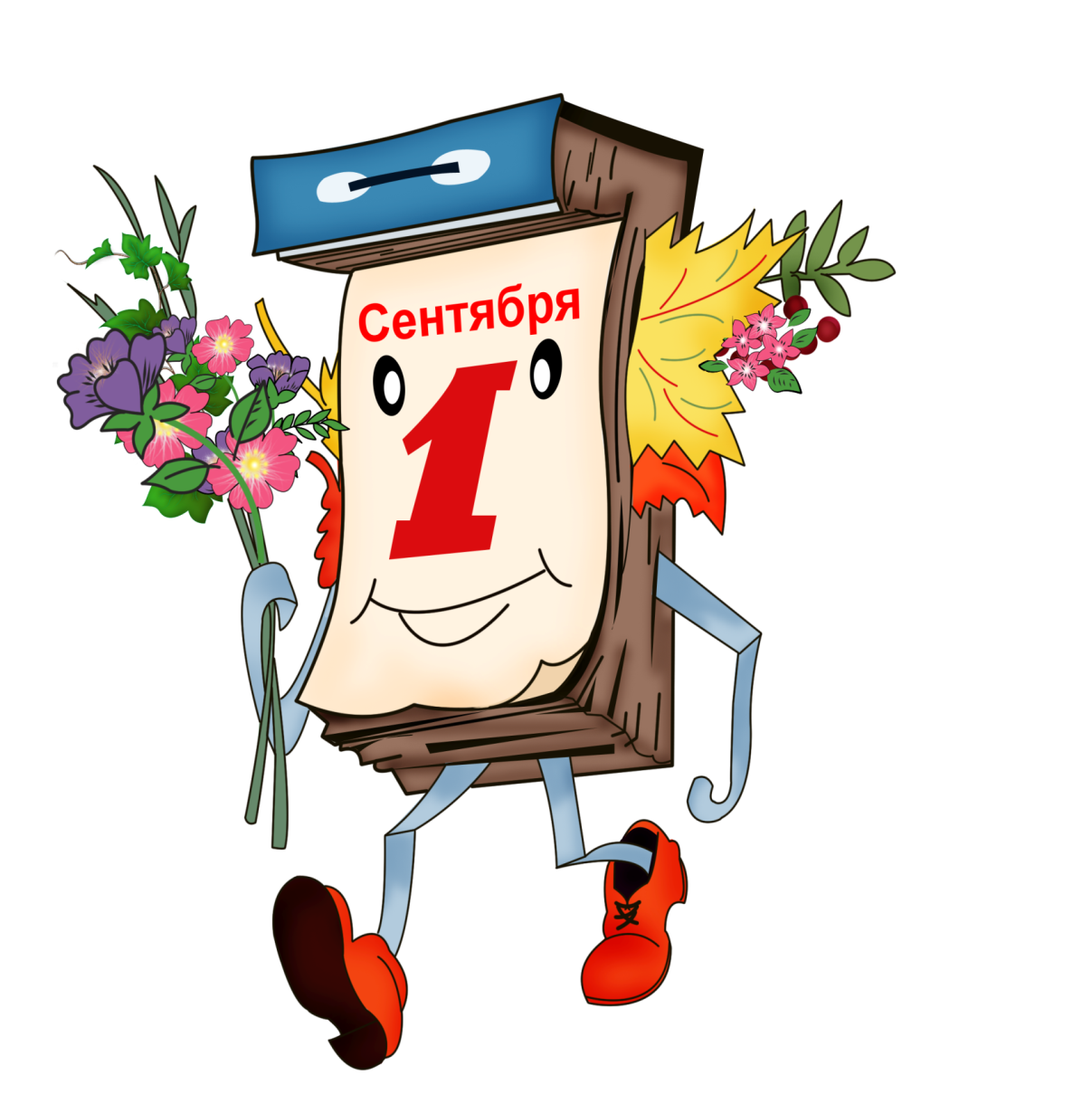